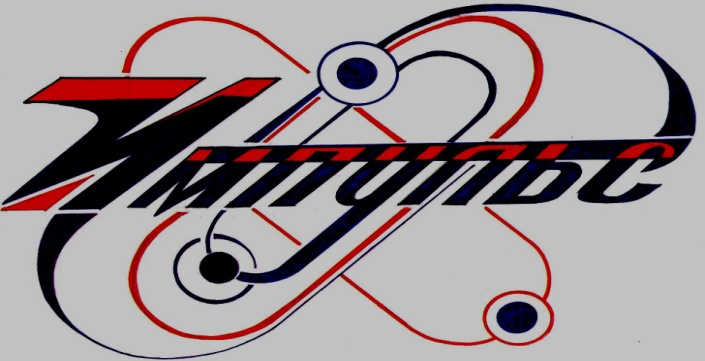 Муниципальное бюджетное учреждение дополнительного образования 
"Центр детского и юношеского технического творчества «Импульс»
городского округа Самара
Отечественная литература как средство нравственного воспитания детей и основа репертуара детского коллектива «Маленький театр
Педагог дополнительного образования
                 Момотова Н.В.
Самара
37.02.2014
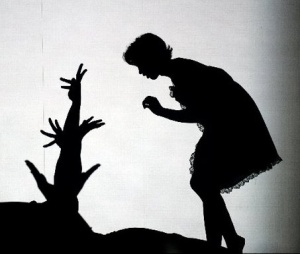 Из темноты, из ничего,
Из сумасбродства  моего
Вдруг возникает чей-то лик
И обретает    плоть, и кровь,             
И жизнь, и веру, и любовь…
Маленькому театру
 20 лет
Дополнительная общеобразовательная общеразвивающая программа «Развитие художественной одаренности и коммуникативных компетенций подростков средствами театральных игр»
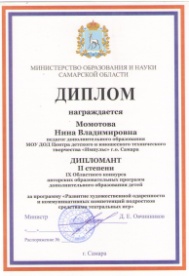 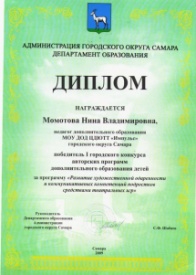 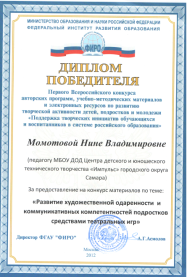 В подростковом театре процесс воспитания основывается на математическом равенстве:  50% педагогики + 50% творчества. 

Главное создать максимально благоприятные условия для пробуждения и раскрытия одаренности каждого ребенка, независимо от его способностей и общей культуры, чтобы он почувствовал себя значимым в коллективе, в своем творчестве.
Одна из важнейших функций детского театра - развлекательная. Без нее немыслимы и все остальные. Не заинтересовав ребенка, нельзя его ни развивать, ни воспитывать.
Блок программы Литература + театр (композиционное построение и сценическое воплощение литературного произведения)
ЗАДАЧИ
прививать любовь учащихся к литературе
формировать представления о художественном образе
формировать навыки художественного чтения
развивать художественную одаренность учащихся
В данном случае: видение и понимание художественного образа произведения, 
успех в его сценическом воплощении.
Одаренность – совокупность способностей определяющих успех в одном или нескольких видах деятельности.
Влияние литературы на нравственное воспитание подростков
Большое значение для формирования у детей нравственных представлений и понятий в связи с восприятием художественных произведений имеет беседа.
Погружаясь в сюжет произведения, ребенок испытывает целую палитру чувств - радость, жалость, сострадание, гнев, страх, разочарование, стыд, вину, удивление.

В процессе начальных репетиций происходит постепенное осмысление детьми морали, заключенной в художественном/драматическом произведении что вызывает переживания, делаются соответствующие выводы, определяется «что такое хорошо и что такое плохо», анализируются поступки отрицательного героя и приходит осознанное понимание причин этих поступков.
Сам процесс усвоения, восприятия и сценического воплощения  художественного произведения является, во-первых, особой внутренней творческой деятельностью; во-вторых, в результате ее в ходе сопереживания и сочувствия персонажам у ребенка появляются новые представления и новые эмоциональные отношения.
«Что делать, чтоб младенец розовый не стал дубиной стоеросовой?» - спрашивал в свое время Валентин Дмитриевич Берестов.
Композиция по мотивам русских народных сказок «Шишочкин сундучок»
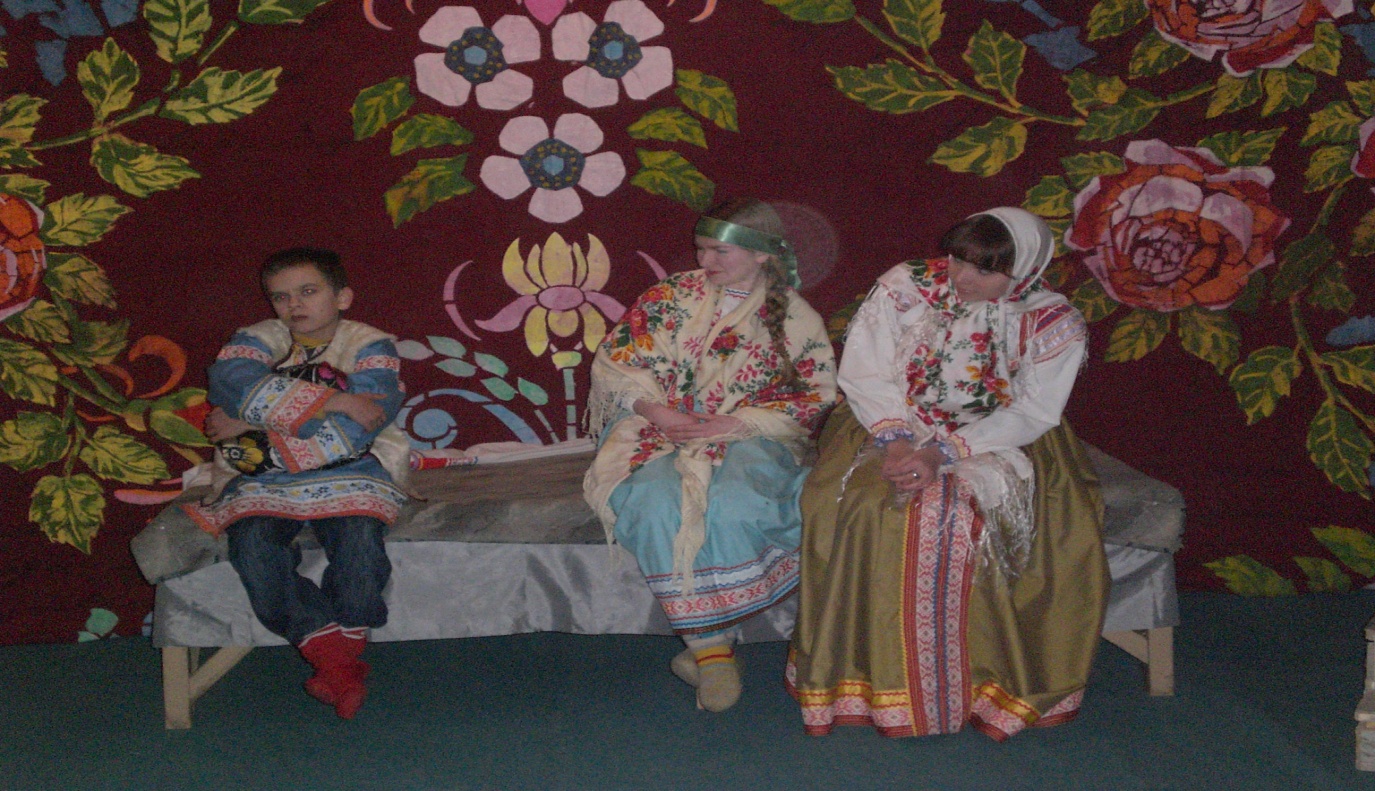 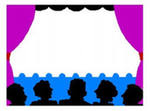 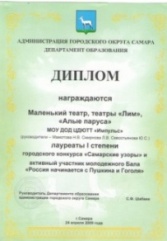 Читать!
А в данном случае, 
еще и превращать все прочитанное в действие и
образы.
Познание  фольклора, 
русской словесной культуры.
Отечественная литература как средство нравственного воспитания детей и основа репертуара детского коллектива «Маленький театр»
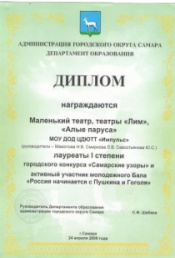 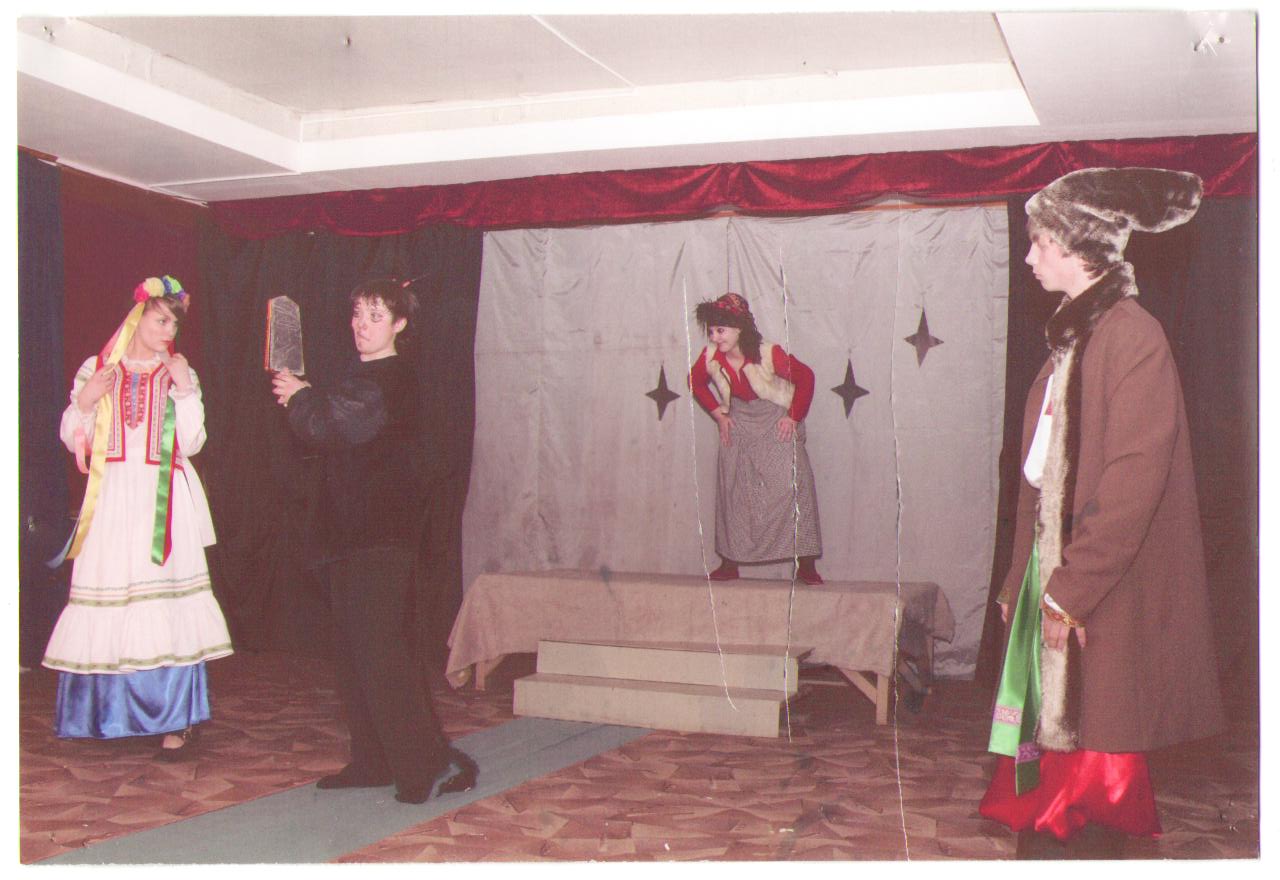 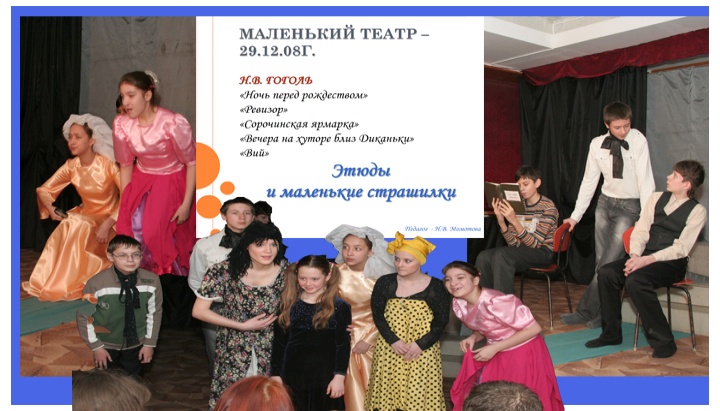 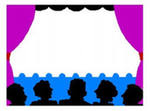 Понимание украинского колорита.
Значения творчества Гоголя в русской культуре.
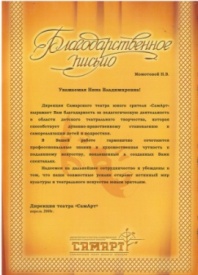 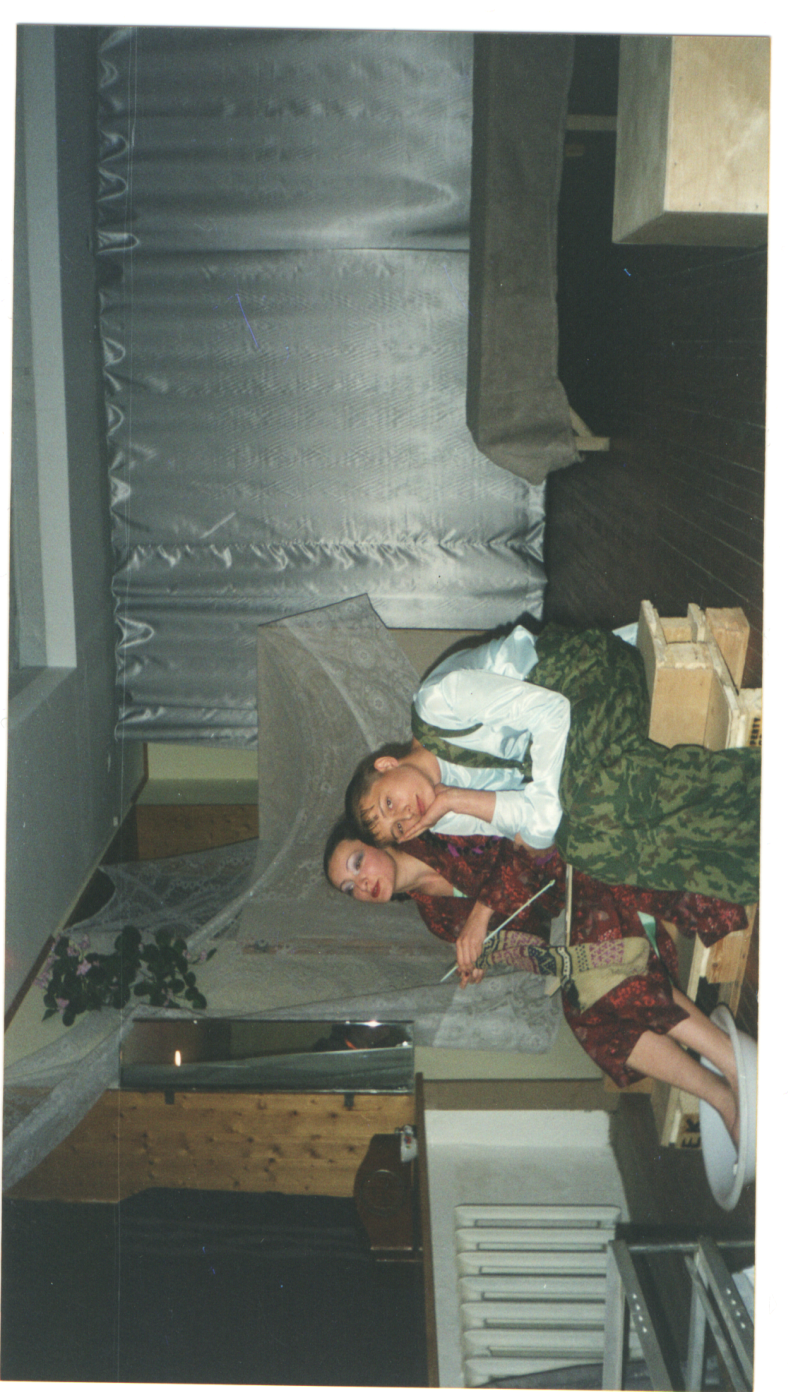 А. П. Чехов
«Темпераменты»,
 «Медведь»,
 «Дочь Альбиона»,
«Перед свадьбой»
«В рождественскую ночь»
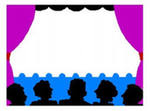 Уважение к родному языку.
Умение по доброму относиться к «смешному человеку» ,чувствовать его боль.
Выпускная 
работа
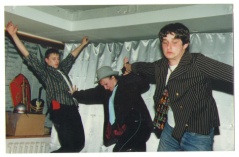 Илья Ильф и Евгений Петров «Золотой теленок»
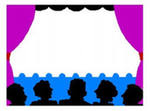 Социальный аспект людей, 
 которые будто бы не тоскуют и не печалятся, но достигнув цели, не испытывают никакого удовольствия. 
Тоска!
Выпускные спектакли
М. Булгаков «Мастер и Маргарита»,
«Зойкина квартира»
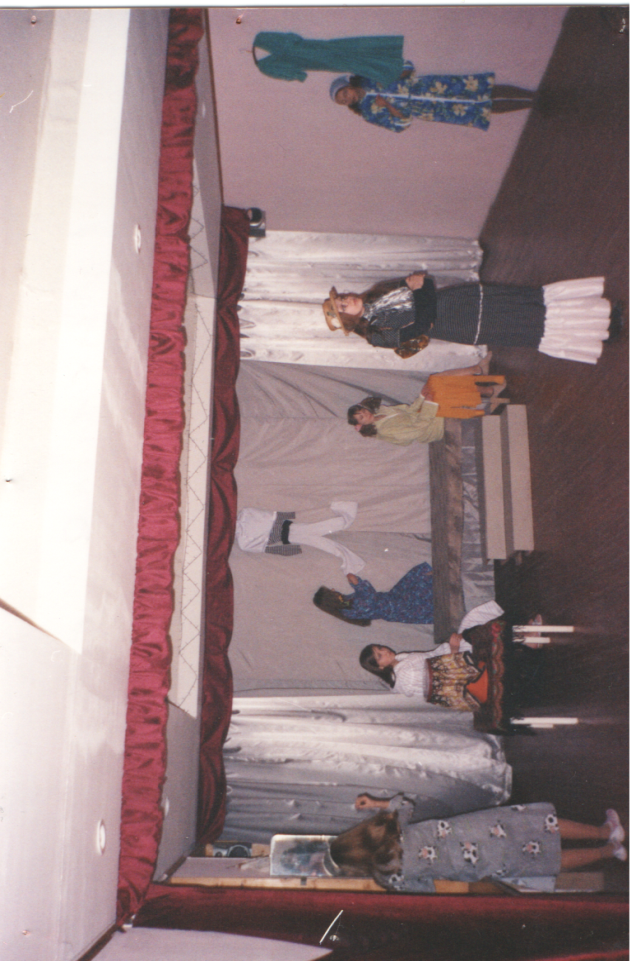 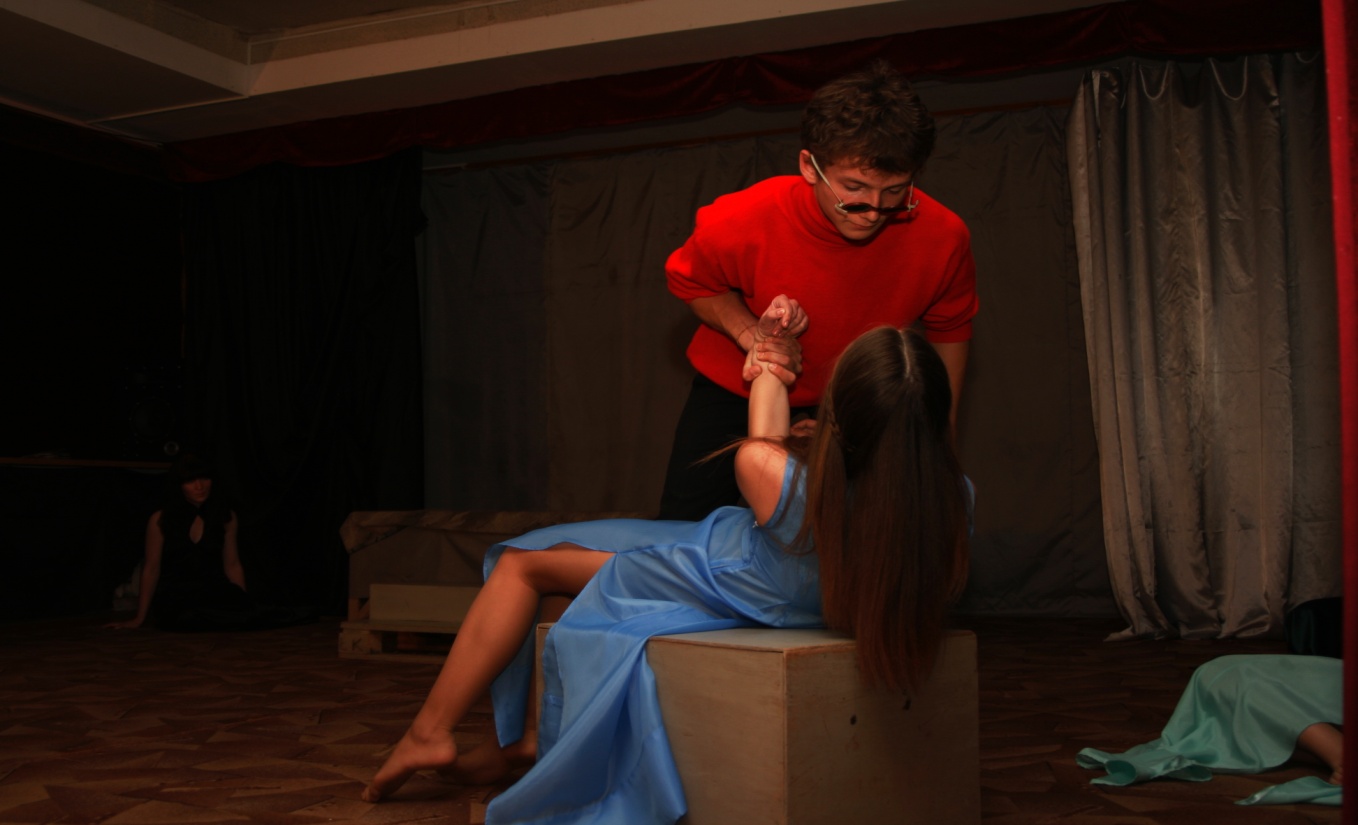 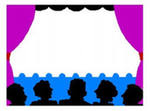 Понимание философии любви, самопожертвования, ответственности.
Познание истории и быта советского периода 20-30 годов прошлого столетия.
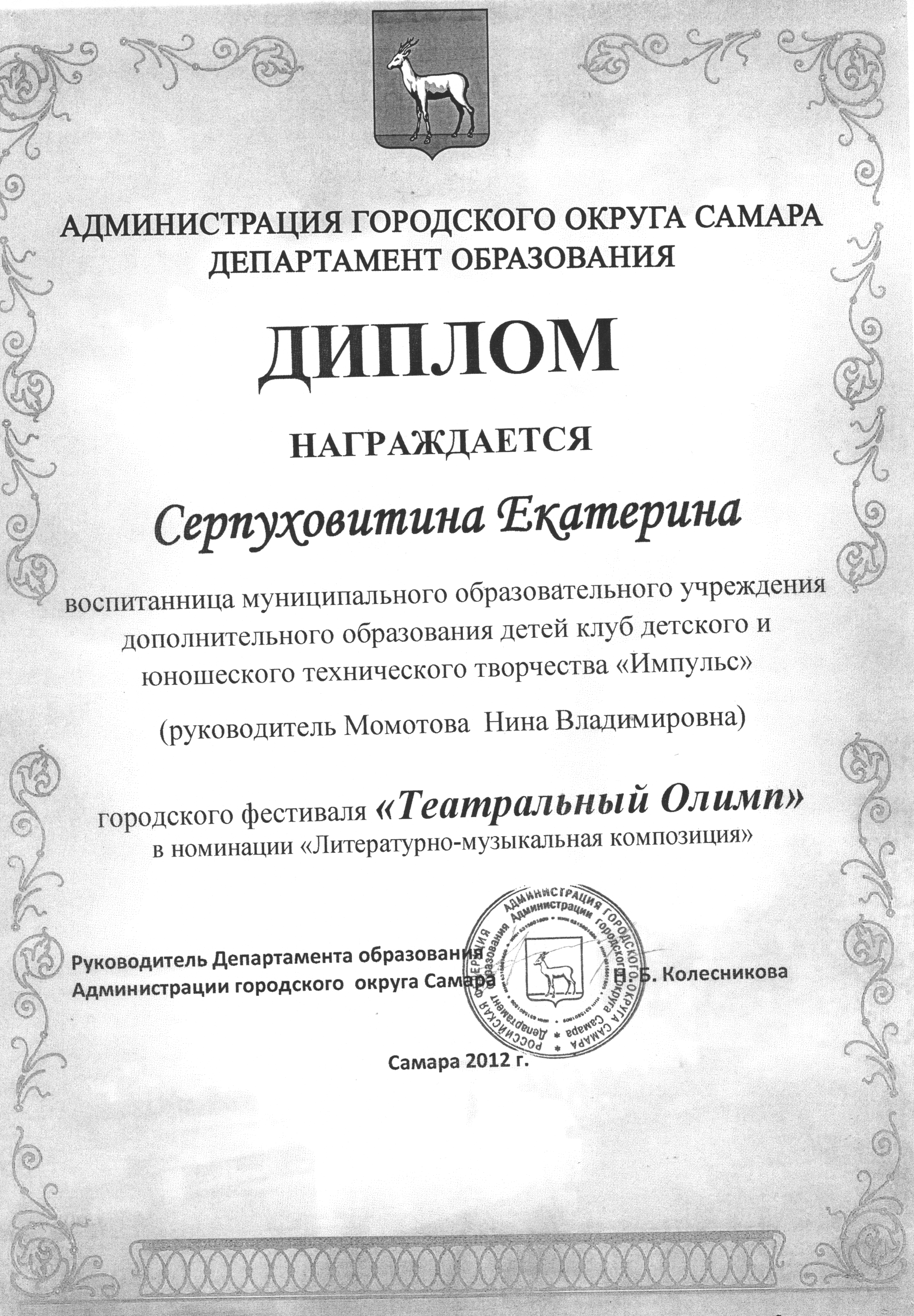 З. Сагалов 
«Три жизни Айседоры Дункан»
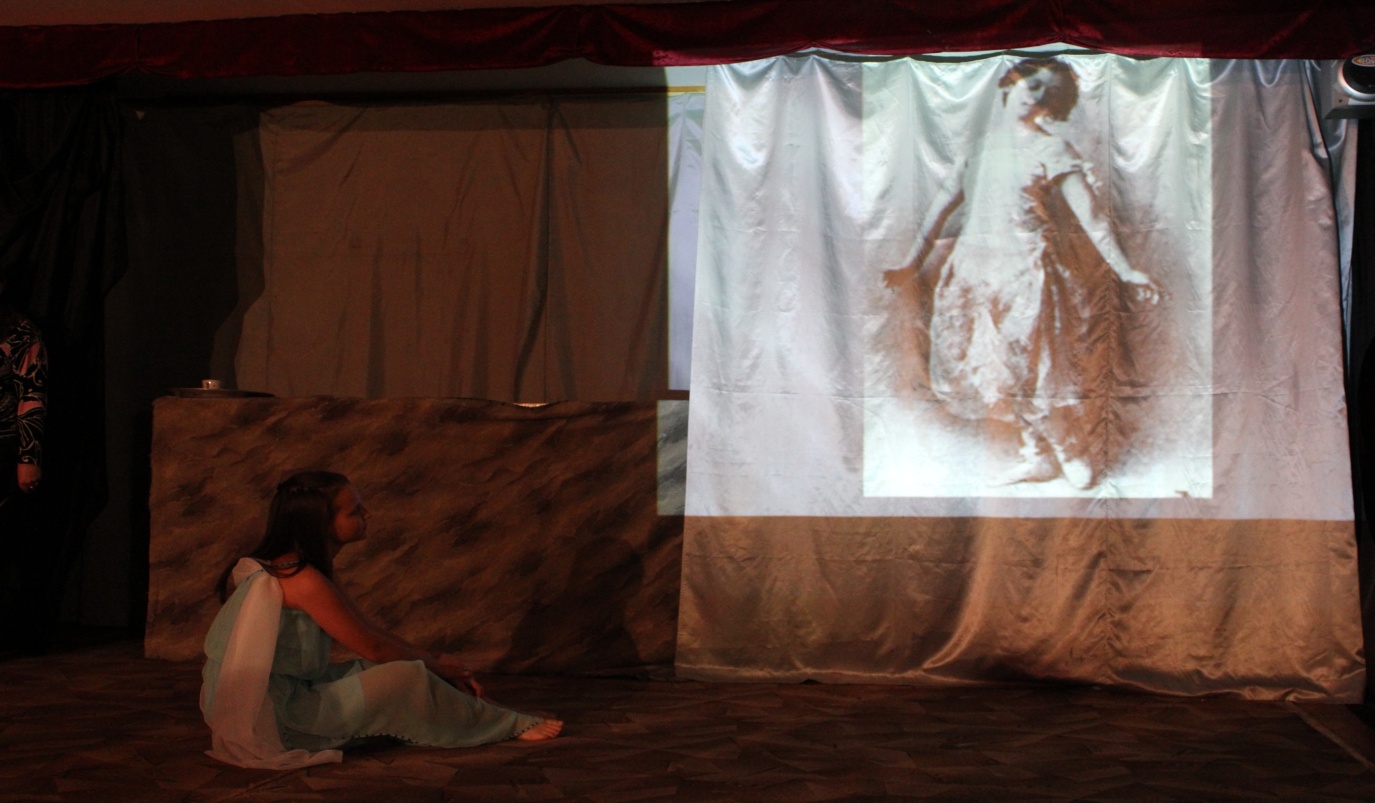 Знакомство с творчеством знаменитой танцовщицы.
Понимание многоранности женского счастья.
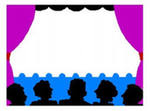 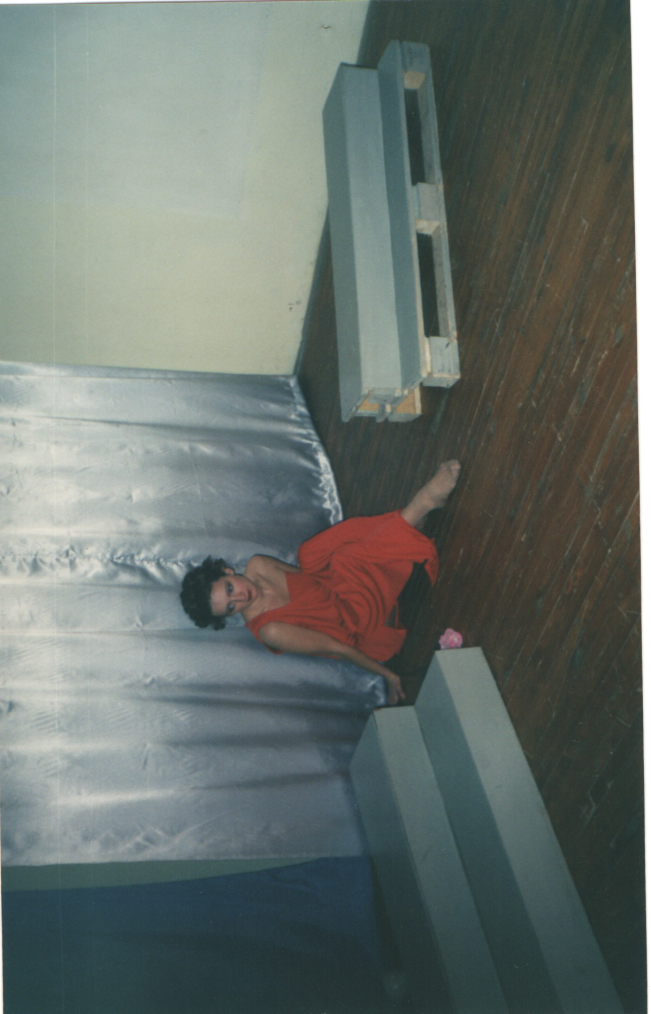 Д. Липскеров«Река на асфальте»
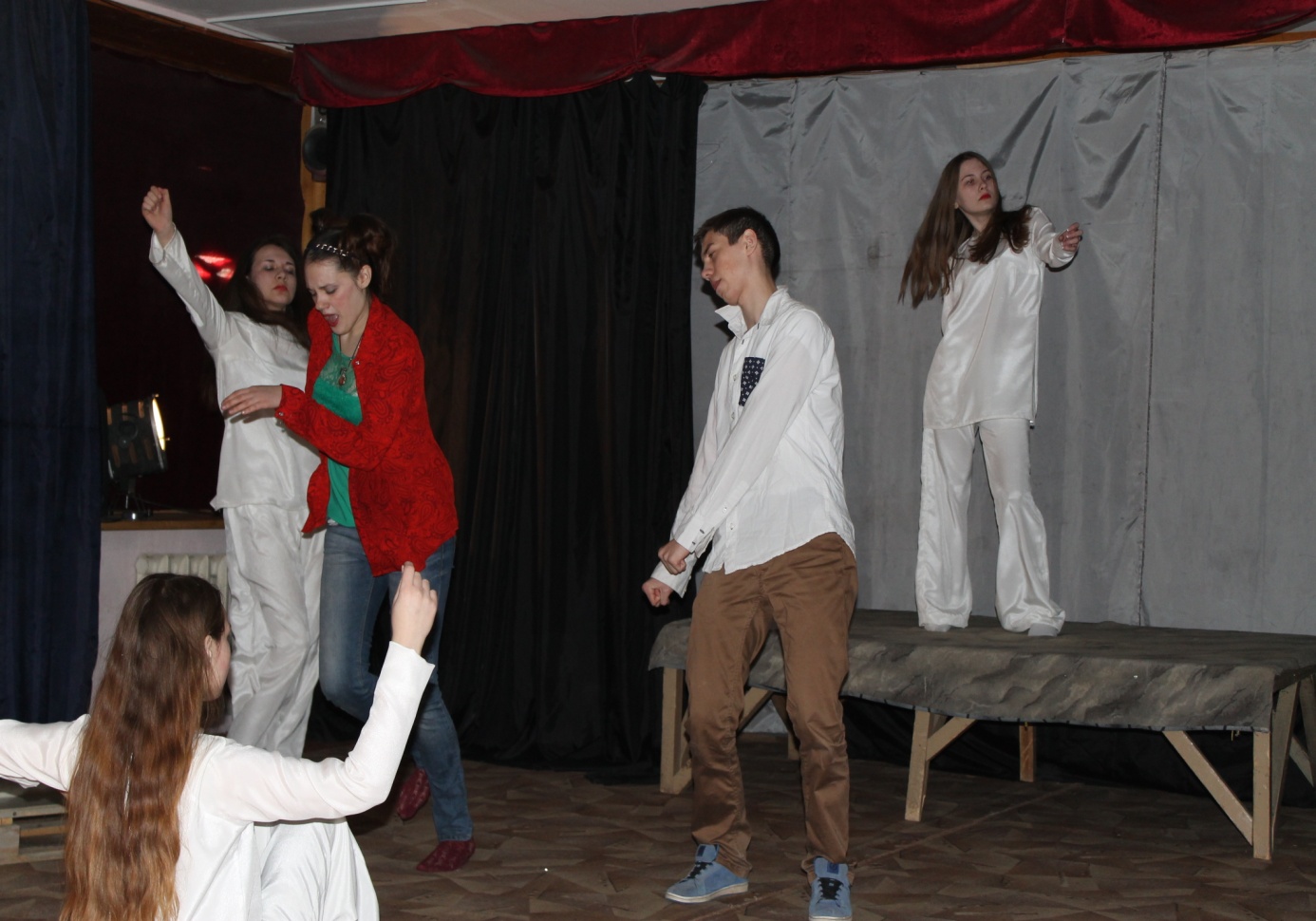 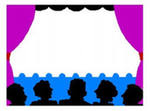 Спектакль-диспут
Моделирование межличностных отношений, 
взаимоотношений в семье.
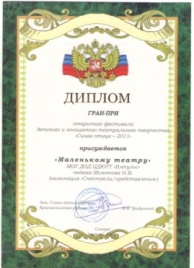 Б. Васильев «Завтра 
была война»
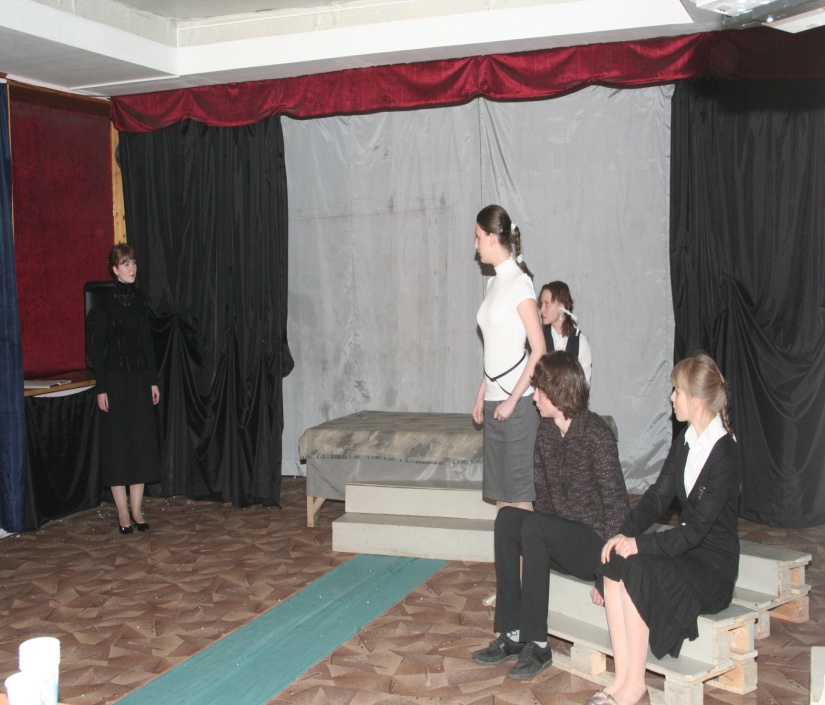 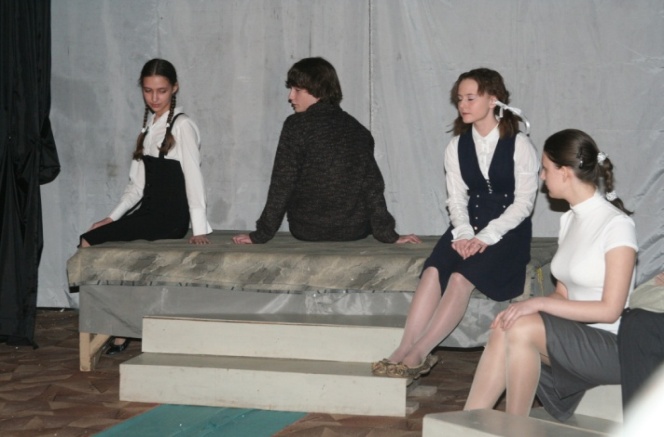 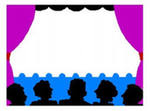 Если путь, прорубая отцовским мечом,
Ты соленые слезы на ус намотал,
Если в жарком бою  испытал, что почем, –
Значит, нужные книги ты в детстве читал.
                                             В.С.Высоцкий
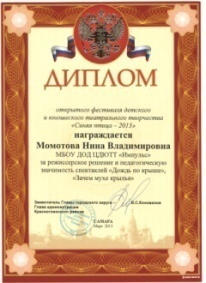 «Зачем Мухе крылья»
(в основе спектакля пьесы И. Тануниной «Дурочка», А. Донатовой «Муха-бомжуха»)
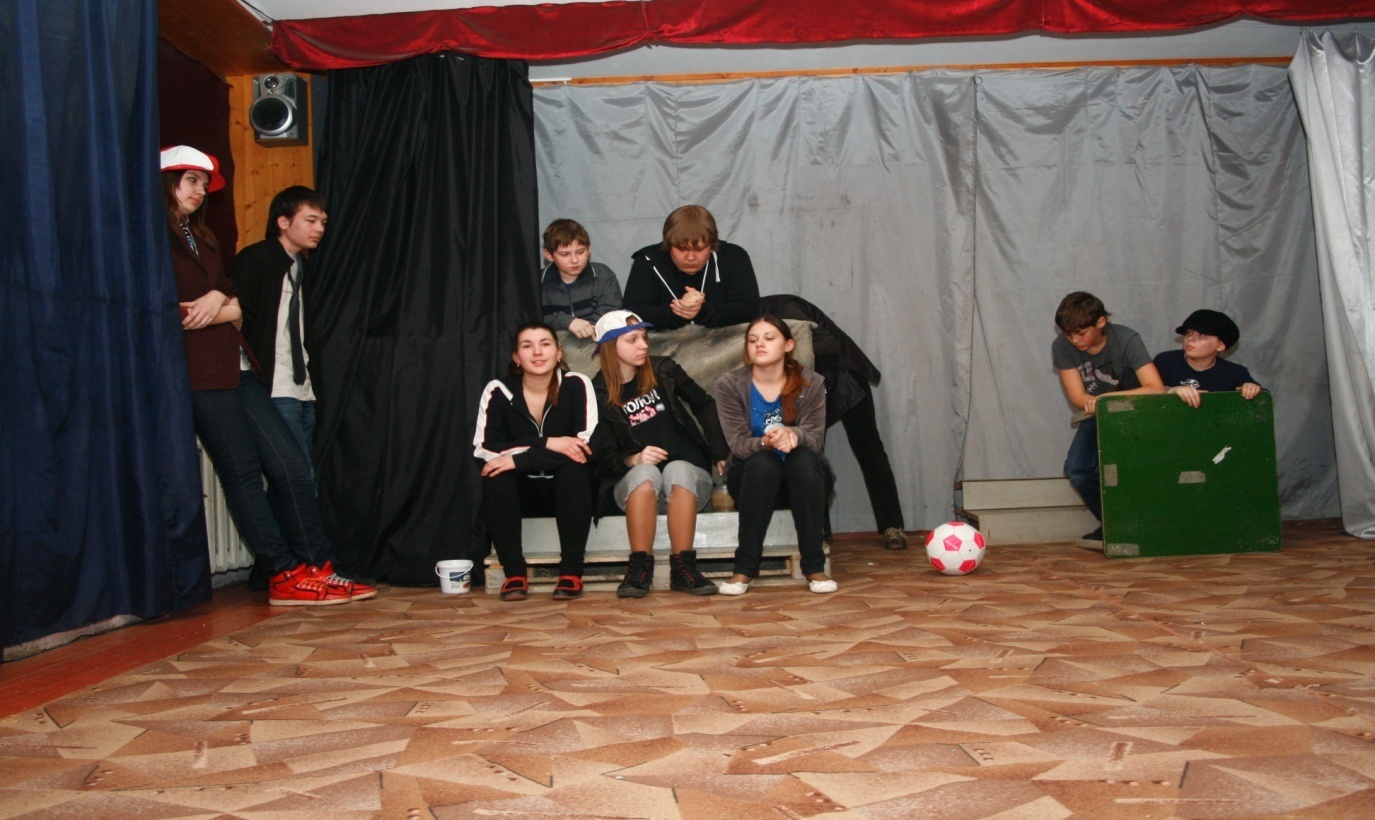 Причины беспризорности.
Умение найти выход из сложной жизненной ситуации.
Проблемы речевого общения.
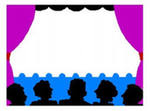 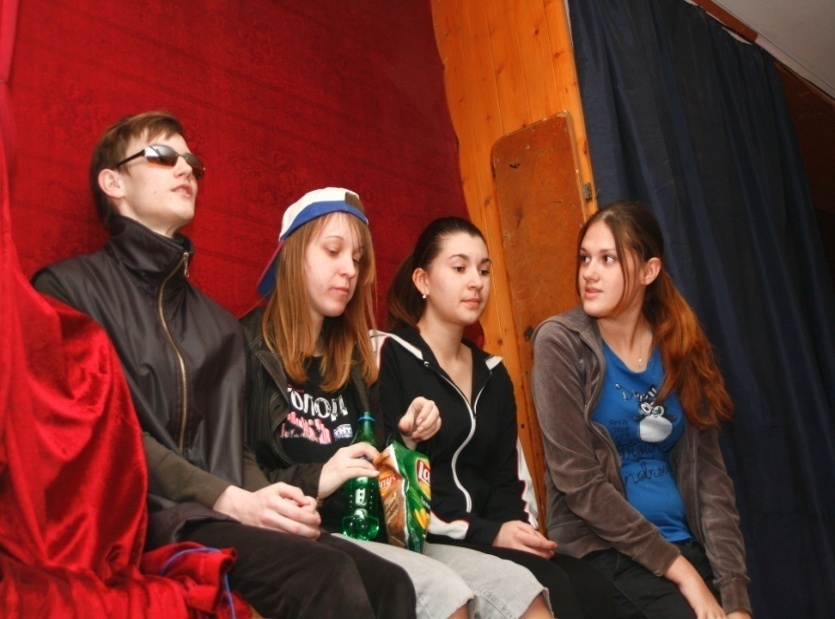 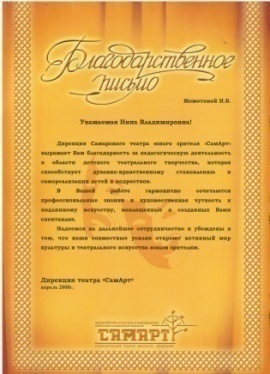 Михаил Рощин 
"Валентин и Валентина".
Валентин Коростылев
"Посещение"
Виктория Токарева
"Шла собака по роялю"
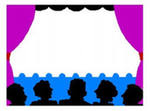 В основе спектакля «Дождь по крышам» пьеса И.Тануниной
 «Я вас всех люблю»
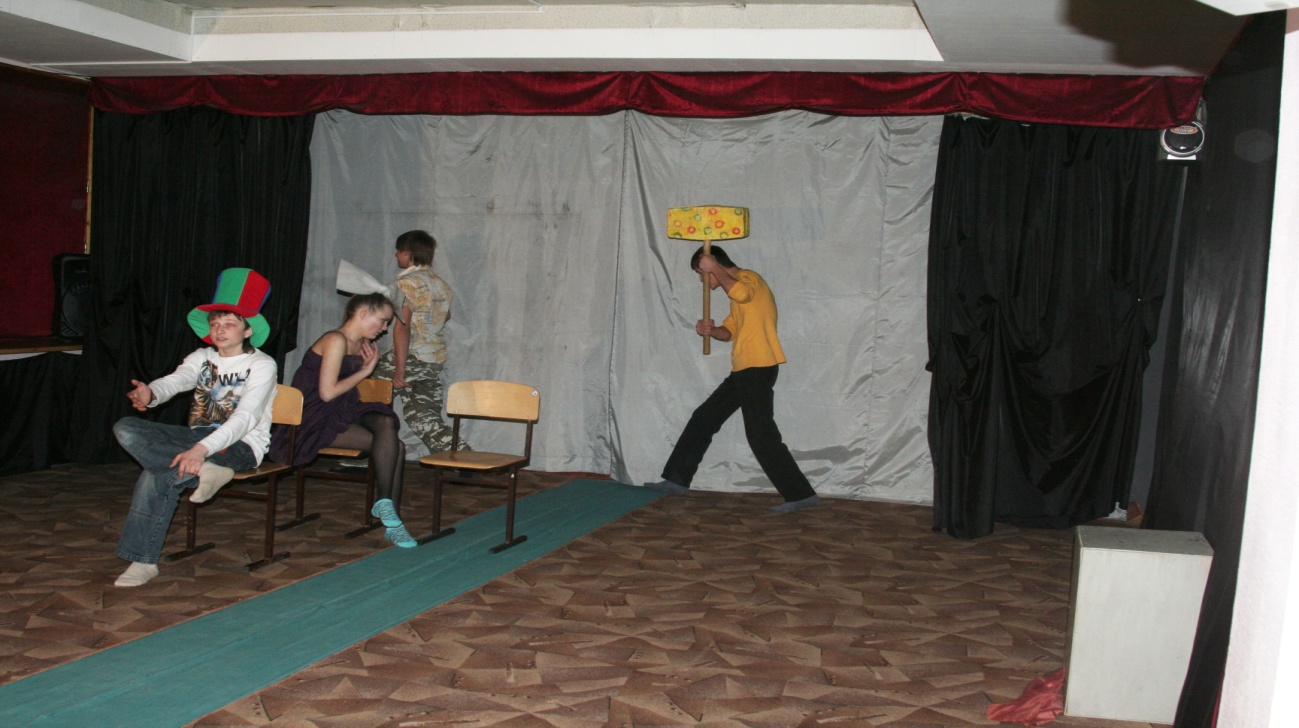 Что такое любовь и что такое влюбленность
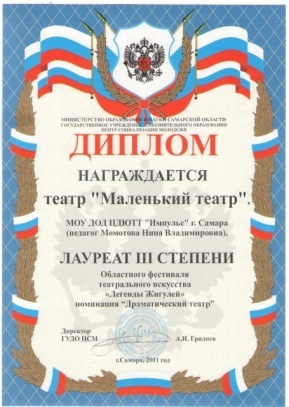 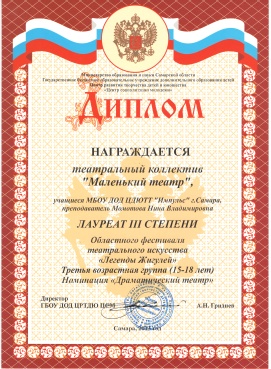 А так же в репертуаре «Маленького театра»
Ангелы:
Рыкова Аня
Куридзе Жанна
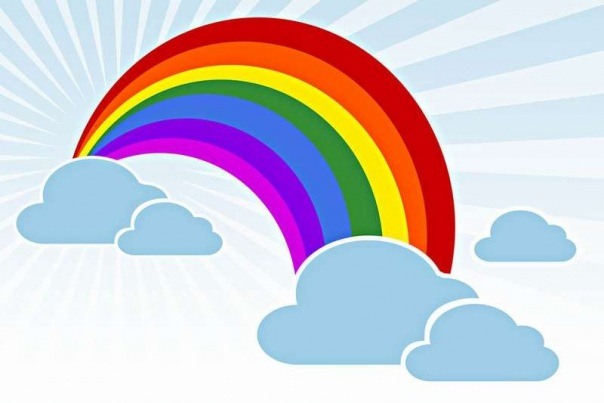 Пьеса для детей 
Урлих Хуб
У ковчега в восемь
Пингвины:
Горин Вова
Коновалова Ира
Галлерова Яна
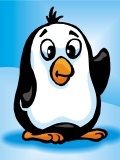 Голубка:
Савиных Лиза
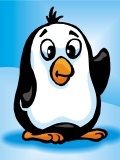 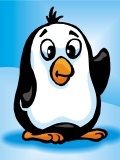 Педагог: Момотова Н.В.
МБОУ ДОД ЦДЮТТ «Импульс» г.о. Самара
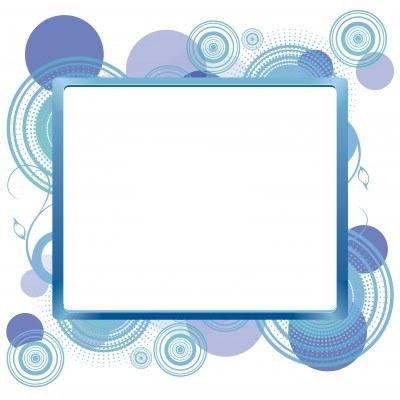 МБОУ ДОД ЦДЮТТ «Импульс» г.о. СамараМАЛЕНЬКИЙ ТЕАТР
ПАМЯТЬ В ШКАТУЛКЕ
абсурдные монологи
Авторы: А. Щипанов, А. Абросимов, Л. Прус
Юля Макшанкина
Лера Назарова
Саша Леонтьева
Лиза Норватова
Мариам Давлетова
Педагог: Момотова Н.В.
МБОУ ДОД ЦДЮТТ «Импульс» г.о. СамараМАЛЕНЬКИЙ ТЕАТР
Действующие лица и исполнители: 
Мастер (Иещуа) – Кошаев Федор; 
Некто  (Волонд, Понтий Пилат) – Коновалов Николай;
 Азазелло – Жиров Андрей;
Мальчик-газетчик – Горин Владимир
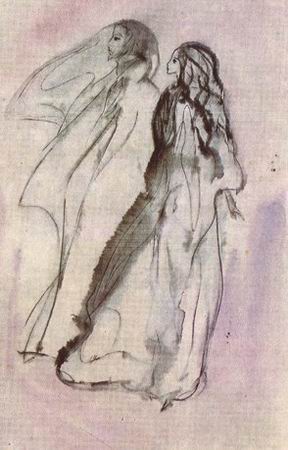 Маргарита
Кто она? - синтез или, как мы говорим, "гремучая смесь» всего, что может быть в любой женщине.  Она -  естественная красота и красота страшная, отталкивающая; она воплощение  чистоты чувств, человеческих проявлений и явная дьявольщина; она - явь и сон. Кто создал Маргариту? Бог? Дьявол? Мастер? Или мастер Булгаков? Маргарита одна цельная  сущность или её много? две, три, четыре, а то и больше? В романе она одно целое. А если мы посмотрим на каждое проявление её чувств, эмоций, поступков, мыслей, то получается Маргарит много. 
Исполняют:
Юлия Грачёва
Мария Шишкина
Олеся Дубровина
Валентина Самыгина                                                       
Валерия Петрова
страницы романа 
Михаила Булгакова 
«Мастер и Маргарита»
Педагог: Момотова Н.В.
МБОУ ДОД ЦДЮТТ «Импульс» г.о. СамараМАЛЕНЬКИЙ ТЕАТР
М. Булгаков
БЕЛАЯ ГВАРДИЯ

Отрывок
читает
Юлия Грачёва
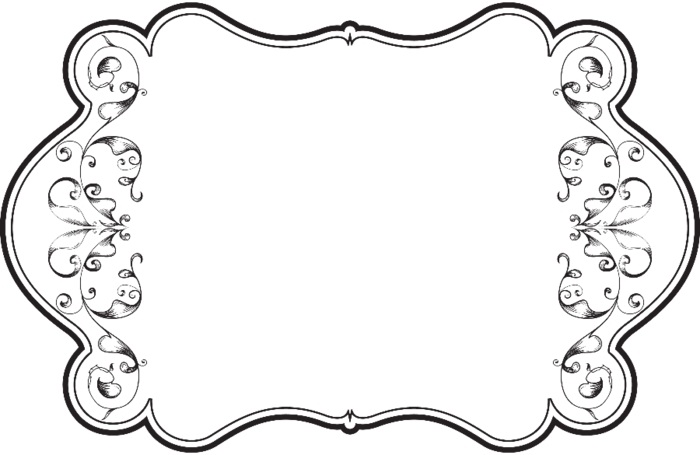 А Пушкин
Граф Нулин

Отрывок читает
Валентина 
Самыгина
Дина Рубина
ТЕРНОВНИК
Читает
 Олеся Дубровина
Педагог: Момотова Н.В
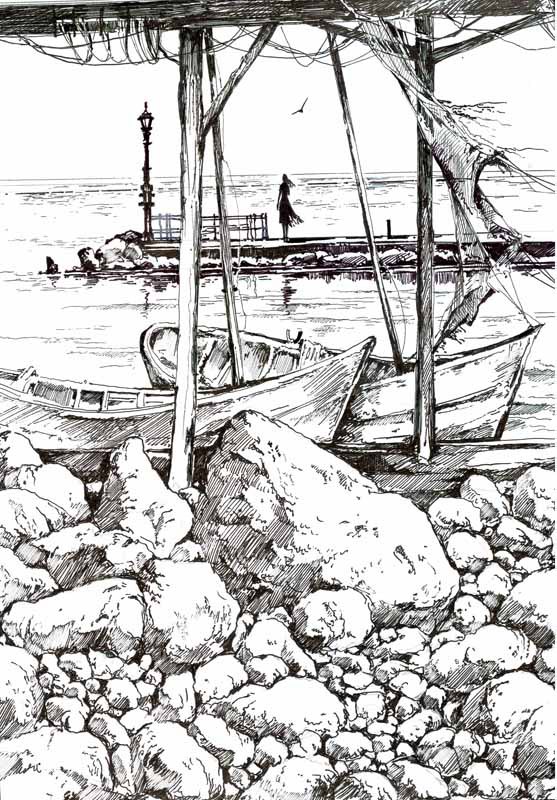 МАЛЕНЬКИЙ        ТЕАТР
В.ПОНИЗОВ
 А. ГРИН
«АССОЛЬ»
МЕЧТЫ В ОДНОМ ДЕЙСТВИИ
ДЕЙСТВУЮЩИЕ ЛИЦА:
Ассоль старуха – Мария Шишкина 
Ассоль юная –
Валерия Петрова
Педагог: 
Момотова Н.В.
МБОУ ДОД ЦДЮТТ «Импульс» 
г.о. Самара
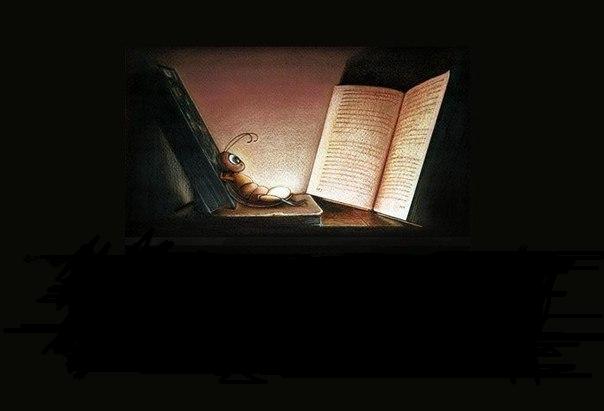 «Чтение — это окошко, через которое дети  видят  и познают мир и самих себя»   
    
          В.А.Сухомлинский
Спасибо 
за внимание!
Научить понимать что такое хорошее литературное произведение.
 Помочь ориентироваться в киноискусстве.
 Воспитать  культуру  межличностных отношений со сверстниками и взрослыми.
«Нужно уметь закрывать скучную книгу…уходить с плохого фильма…и расставаться с людьми, которые не дорожат тобой!» 
Александр Грин